«О результатах работы по адаптации и вовлечению иностранных обучающихся в университетскую среду»
Докладчик:
Кисляков А.С., начальник Управления по работе
с  иностранными обучающимися и преподавателями
Общая численность иностранных обучающихся (вместе с филиалами)
280
3
1470
1187
Общая численность иностранных обучающихся в г. Москве
1139
150
762
Распределение иностранных бакалавров и магистров по факультетам
Целевые аудитории
Этапы адаптации
1. Первичный
Консультирование и предоставление помощи в оформлении документов
Сопровождение в первые дни по прибытии в Российскую Федерацию
Миграционно-визовое обеспечение
Помощь при заселении в общежитие и поиске альтернативных вариантов проживания
Содействие в приобретении полисов ДМС и прохождении первичного мед. осмотра
Информирование о правилах пребывания в России и Финансовом университете
Удовлетворение других первичных потребностей иностранных студентов
Длительность:
1-2 месяца после приезда в Россию
П
Б
М
А
1
2
4
3
первичный
основной
интеграционный
Этапы адаптации
2. Основной
Содействие в изучении русского языка
Знакомство с русской культурой и традициями
Вовлечение в деятельность общеуниверситетских творческих коллективов, спортивных секций и клубов по интересам
Информирование и участие в общеуниверситетских мероприятиях
Участие в мероприятиях, проводимых органами студенческого самоуправления
Проведение национальных и международных празднеств (знакомство российских студентов со студентами из других стран и их культурой)
Содействие учебному процессу и освоению общетеоретических дисциплин
Длительность: от 1 года
Требование: базовое владение русским языком
П
Б
М
А
1
2
4
3
первичный
основной
интеграционный
Этапы адаптации
3. Интеграционный
Участие в научно-исследовательской деятельности, научных конкурсах и конференциях
Содействие в публикационной активности
Содействие в поиске /прохождении стажировок и в дальнейшем трудоустройстве
 Повышение узнаваемости бренда Финансового университета на международной арене
Длительность: от 1 года
Требование: владение русским языком на хорошем уровне, участие в мероприятиях основного этапа программы адаптации
П
Б
М
А
1
2
4
3
первичный
основной
интеграционный
Создание полиязычной среды («Friendly University»)
Виртуальная среда и ее наполнение
Информация по расходам на жизнь в Москве
Питание
Мед.обслуживание
Транспорт
Мобильная связь
Интернет 
Регистрация/продление виз
Развлечения
Проживание в общежитии
Одежда и пр.
Где поесть рядом с вузом
Guide-туры по окрестностям вуза
Банки + Аптеки + Супермаркеты города
Мобильная связь в г. Москве
Транспорт + правила пользования
 Метро
 Наземный
 Такси с англоговорящим персоналом
Достопримечательности г. Москвы + экскурсии
Советы иностранцам по поведению в городе
Москва спортивная
 летняя                                    
 зимняя                       контакты + местоположение
 всесезонная
Вспомогательные ссылки
 О Москве (история)
 Календарь городских событий и праздников
 Кинотеатры с фильмами на англ.яз + на рус.яз с субтитрами
 СМИ на англ. яз.
 Приложения городского жителя (Я.Карты/Такси, 2ГИС и пр.)
Москва религиозная
 Церкви различных конфессий (адреса, контакты, описание)
 Заведения (рестораны, магазины) религиозной специфики:
 Halal
 Kosher/ Pardes
Взаимодействие структурных подразделений
Направления адаптации и проекты
Направления адаптации и проекты
«О результатах работы по адаптации и вовлечению иностранных обучающихся в университетскую среду»
География поступления иностранных обучающихся
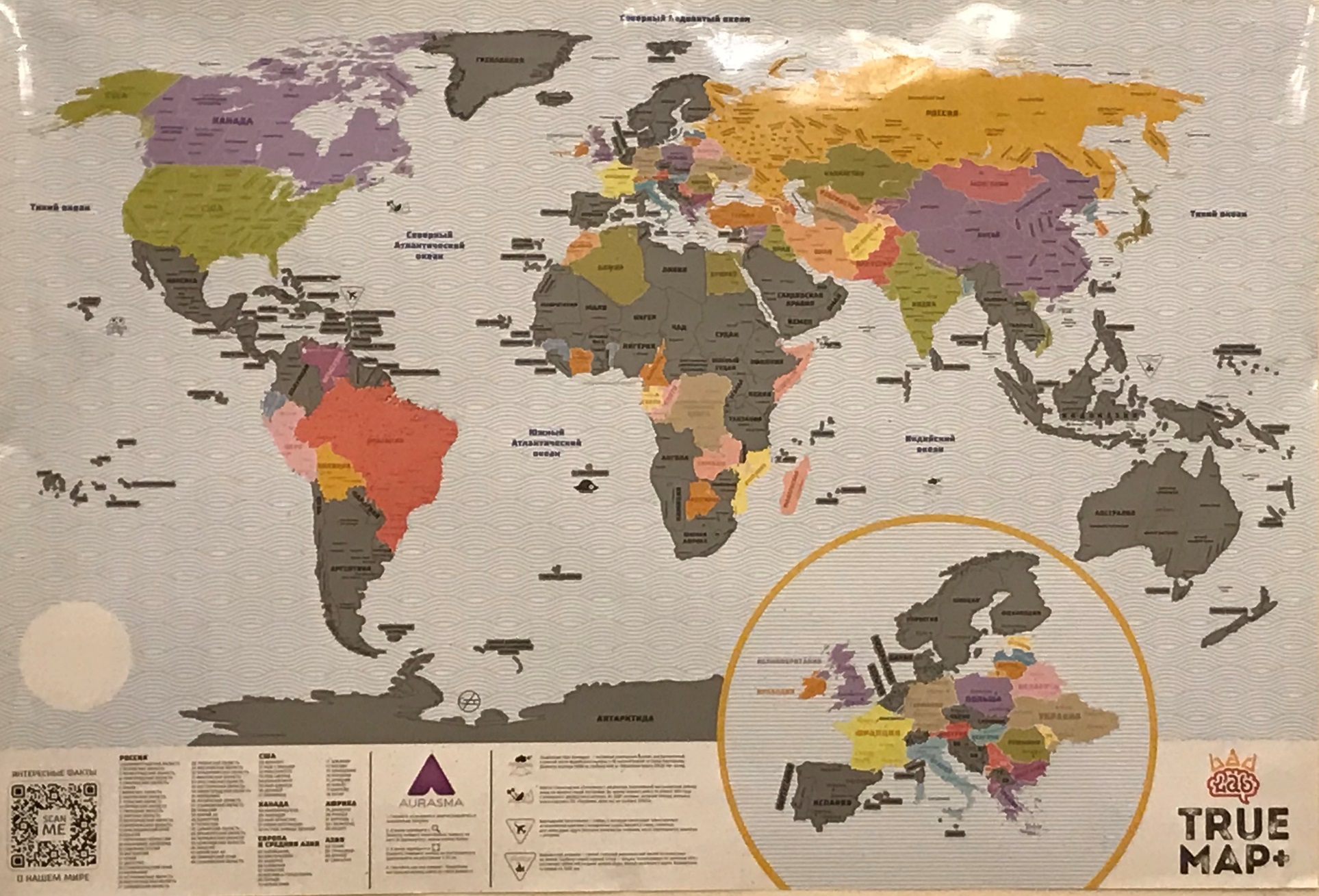 Мероприятия (сентябрь – ноябрь 2018 г.)